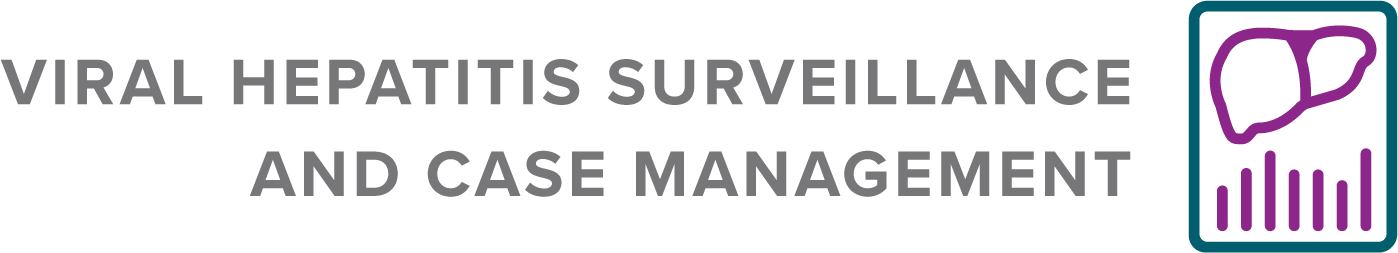 Table 1-3. Epidemiologic risk behaviors, risk exposures, and groups at risk for hepatitis A, hepatitis B, and hepatitis C
*Men who have sex with men are recommended by the Advisory Committee on Immunization Practices to receive hepatitis A and hepatitis B vaccination.
†Gestational parent is defined in this context as the parent who gave birth.
‡HIV infection is not a risk factor for hepatitis C. People with hepatitis C and HIV share risk behaviors or exposures; therefore, co-infection is common.